The deadline for all missing assignments is Friday, June 14 at 2:30
Harmonic Motion and Oscillations
Motion that repeats in cycles.

A cycle is one complete oscillation or one unit of harmonic motion
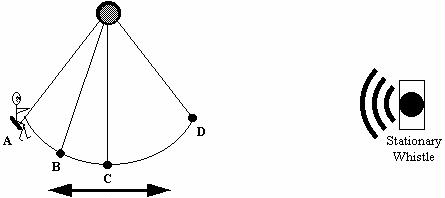 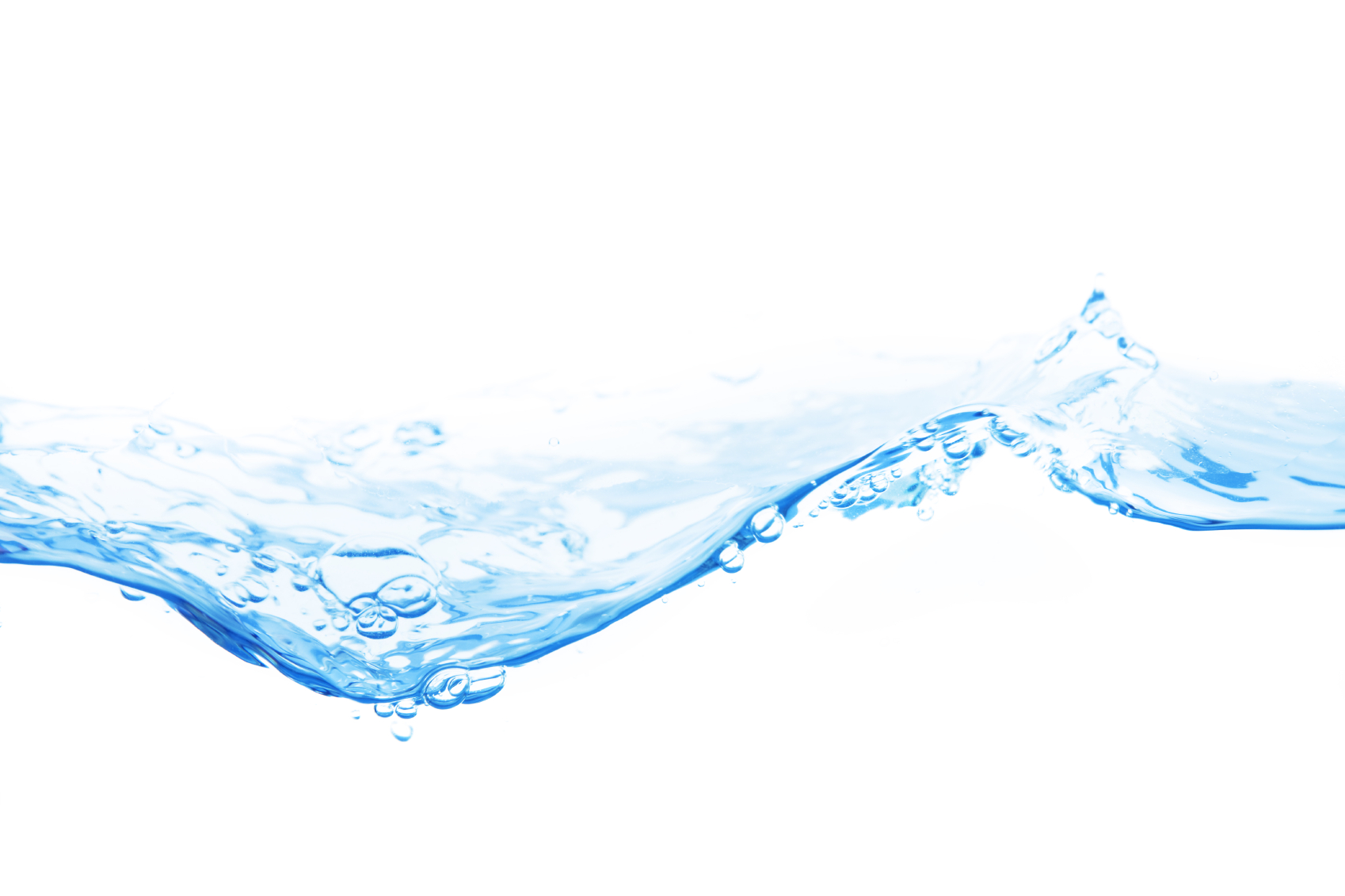 Review
What is energy?

Ability to do work

What is work?

Force x Distance
Wave
Traveling oscillation that transfers energy through matter or space.
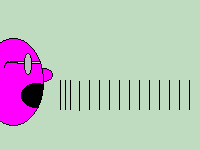 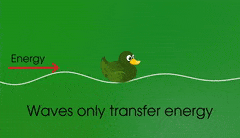 Waves carry energy without transporting matter from place to place.
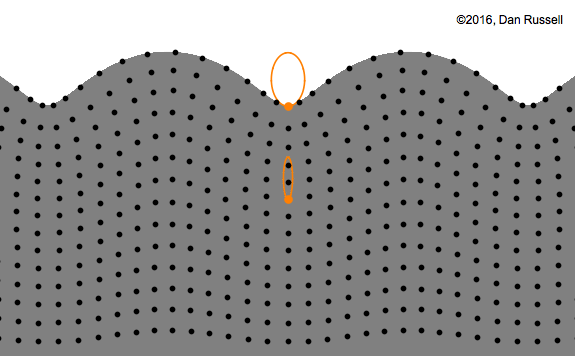 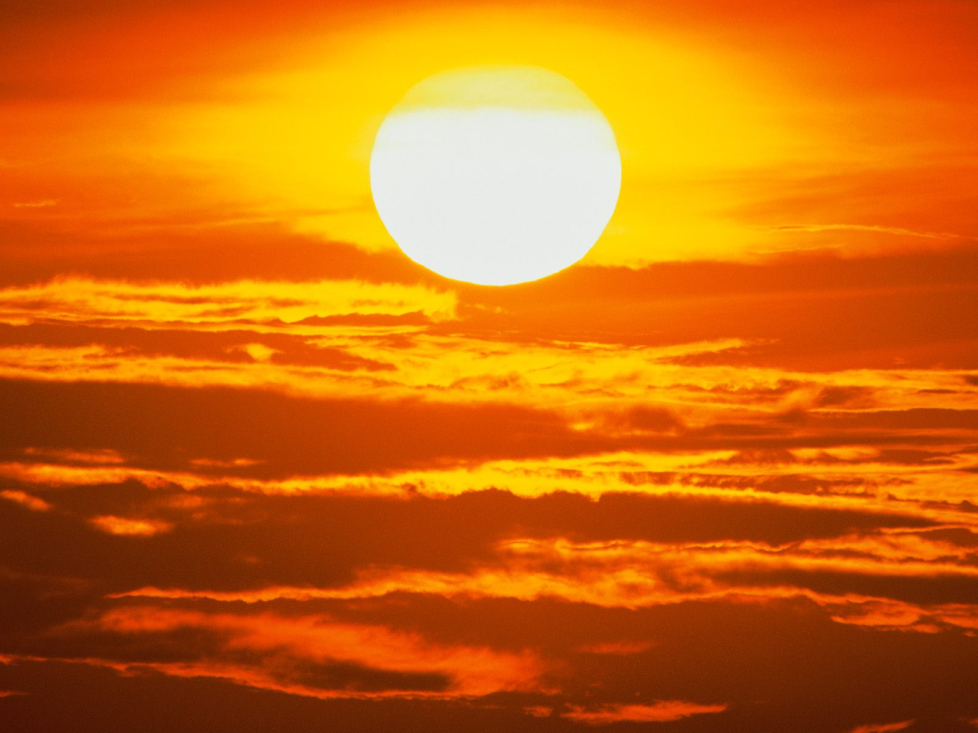 Two types of waves 
1.  Transverse wave 
Ex. Water, light, x-ray, microwaves
Matter is disturbed perpendicular to the wave direction.
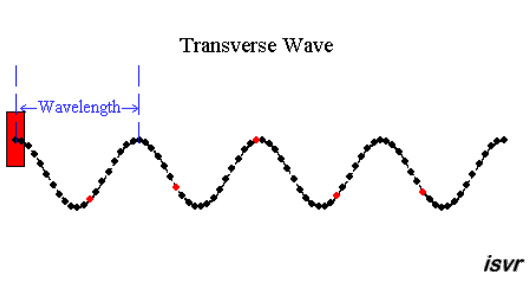 Crest
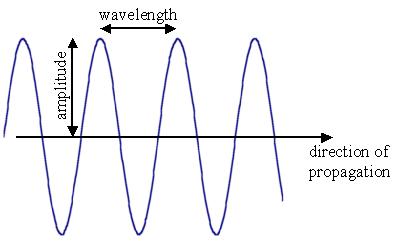 Trough
http://www.acs.psu.edu/drussell/Demos/waves/wavemotion.html
2. Longitudinal wave 
Ex. Sound 
matter is disturbed parallel to the wave direction
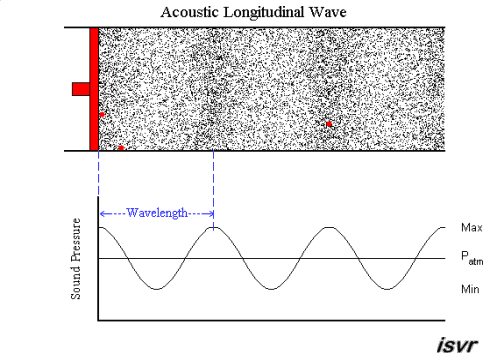 http://www.acs.psu.edu/drussell/Demos/waves/wavemotion.html
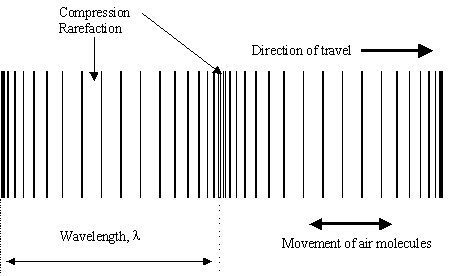 compression